4.1 Distributions échantillonales
cours 22
Distributions échantillonnales
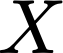 Les statistiques
Soit P une population, une variable statistique     sur P est une fonction qui attribue à chaque individu un élément d’un 
ensemble      .
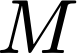 Étant donné une population, on peut s’intéresser à toute sorte de chose la concernant.
Définition:
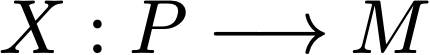 On discernera deux cas en fonction de l’ensemble 
d’arrivé de la fonction.
On dira d’une variable statistique qu’elle est quantitative si l’ensemble des valeurs qu’elle peut prendre est un ensemble de nombres.
Définition:
Exemple:
L’âge, poids, taille, etc.
On dira d’une variable statistique qu’elle est qualitative si l’ensemble des modalités qu’elle peut prendre n’est pas un ensemble de nombres.
Définition:
Exemple:
Le sexe, la couleur des cheveux, fumeur, etc.
Ordinales
Nominales
Continues
Qualitatives
Discrètes
Quantitatives
Variables statistiques
Mode:
La donnée qui apparait le plus souvent
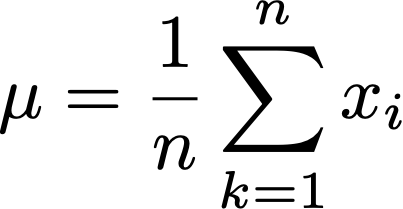 Moyenne:
Médiane:
Si par exemple, on s’intéresse au poids des chevreuils du Québec, avoir disons 3 000 000 de poids est beaucoup d’informations!
Si les données sont placées en ordre, c’est la donnée qui 
divise les données en deux.
On s’intéresse donc à certaines mesures plus simples pour d’écrire une variable statistique.
Mesures de tendance centrale
Étendue:
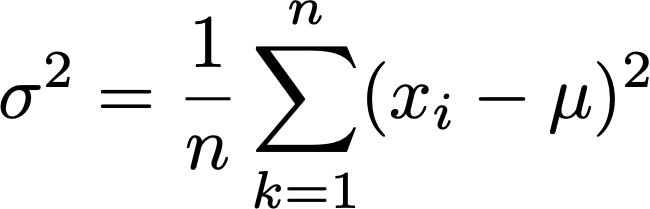 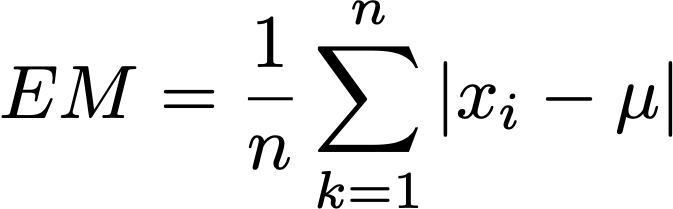 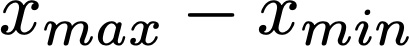 Variance:
Écart moyen:
Mesures de dispersion
Statistique descriptive.
En statistique descriptive, on considère des variables statistiques sur des populations
On recueille l’information et on la présente.
Inférence statistique
Dans les faits, allez chercher l’information pour toute une population est très difficile, voire impossible.
C’est pour cette raison qu’on observe plutôt un échantillon.
Mais comment fait-on pour déterminer si notre échantillon représente bien la population?
Avec les probabilités.
Population
Échantillon
Taille
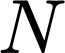 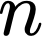 Moyenne
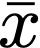 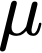 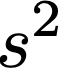 Variance
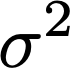 Écart type
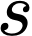 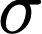 Proportion
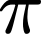 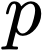 Regardons une population de 5 personnes et considérons 
la variable statistique: le nombre de cellulaires dans les 5 
dernières années.
Exemple:
A
2
B
1
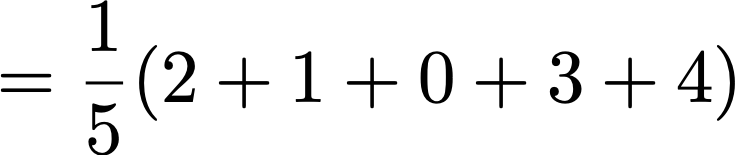 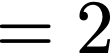 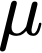 C
0
D
3
E
4
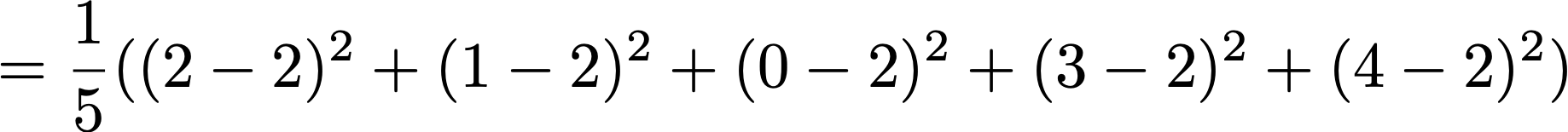 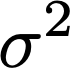 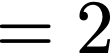 BA
CA
1
DA
2,5
EA
3
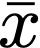 1,5
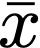 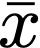 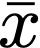 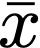 Regardons une population de 5 personnes et considérons 
la variable statistique: le nombre de cellulaires dans les 5 
dernières années.
Exemple:
0,5
2
2,5
BB
CB
DB
EB
1
0,5
0
BC
CC
DC
1,5
EC
2
2
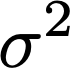 1,5
3
3,5
BD
CD
DD
ED
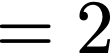 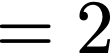 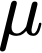 A
2
B
2,5
BE
CE
2
DE
3,5
EE
4
1
Si on prend un échantillon avec remise de taille 2
C
0
D
3
E
4
AA
2
1,5
AB
AC
1
2,5
AD
AE
3
: moyenne de l’échantillon
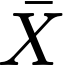 Regardons une population de 5 personnes et considérons 
la variable statistique: le nombre de cellulaires dans les 5 
dernières années.
Exemple:
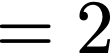 Considérons l’expérience aléatoire de 
piger un échantillon au hasard
A
2
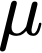 B
1
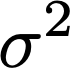 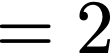 C
0
D
3
E
4
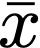 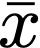 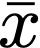 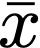 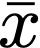 AA
2
BA
CA
1
DA
2,5
EA
3
1,5
1,5
0,5
2
2,5
AB
BB
CB
DB
EB
1
0,5
0
AC
1
BC
CC
DC
1,5
EC
2
2
2,5
1,5
3
3,5
AD
BD
CD
DD
ED
AE
3
BE
2,5
CE
2
DE
3,5
EE
4
Regardons une population de 5 personnes et considérons 
la variable statistique: le nombre de cellulaires dans les 5 
dernières années.
Exemple:
3
3
2
1
1
2
4
5
4
: moyenne de l’échantillon
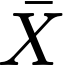 L’ensemble de réalisation est
{0, 0,5, 1, 1,5, 2, 2,5, 3, 3,5, 4}
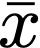 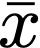 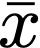 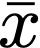 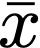 AA
2
BA
CA
1
DA
2,5
EA
3
1,5
1,5
0,5
2
2,5
AB
BB
CB
DB
EB
1
0,5
0
AC
1
BC
CC
DC
1,5
EC
2
2
2,5
1,5
3
3,5
AD
BD
CD
DD
ED
AE
3
BE
2,5
CE
2
DE
3,5
EE
4
0
0,5
1
1,5
2
4
3,5
3
2,5
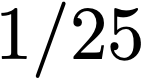 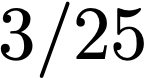 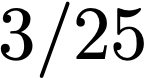 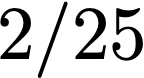 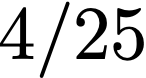 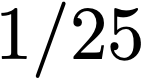 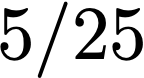 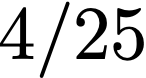 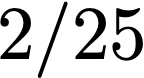 Regardons une population de 5 personnes et considérons 
la variable statistique: le nombre de cellulaires dans les 5 
dernières années.
Exemple:
3
3
2
1
1
2
4
5
4
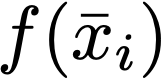 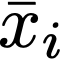 {0, 0,5, 1, 1,5, 2, 2,5, 3, 3,5, 4}
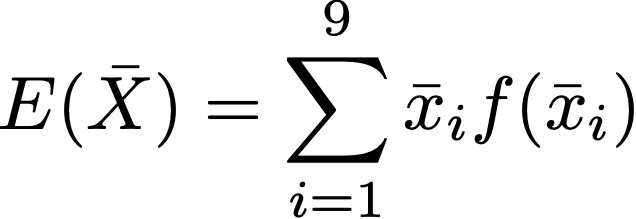 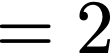 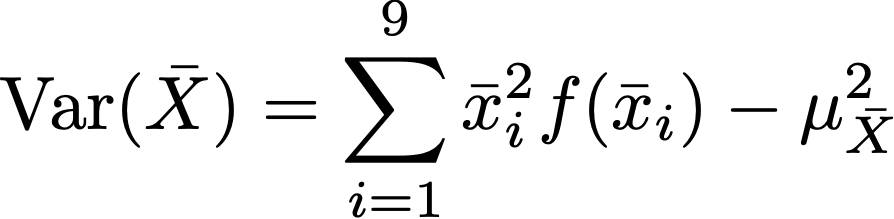 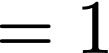 : la moyenne de l’échantillon
Étant donnée une variable aléatoire quantitative d’une population de taille     . Considérons l’expérience aléatoire qui consiste à piger un échantillon de taille    .
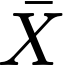 L’exemple précédant illustre les définitions suivantes
On nomme la distribution de cette variable aléatoire, 
la distribution échantillonnale de la moyenne
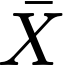 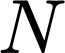 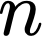 Définition:
La variable aléatoire
Étant donnée une population de taille      ainsi qu’une variable statistique     . On aimerait avoir un lien entre la moyenne et 
l’écart type de      et l’espérance et l’écart type de la variable 
aléatoire     .
Soit     la moyenne de     et       la variance de
: la valeur de la variable statistique.
On peut voir l’expérience aléatoire de piger un échantillon de taille
comme une suite d’expérience consistant à piger un individu.
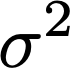 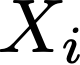 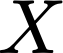 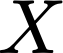 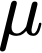 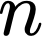 Échantillon avec remise
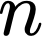 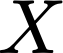 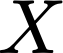 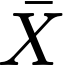 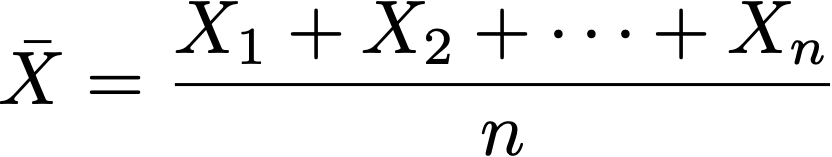 Mais
Soit     la moyenne de     et       la variance de
: la valeur de la variable statistique.
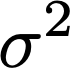 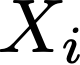 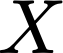 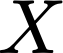 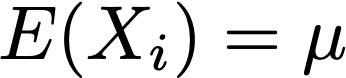 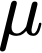 Échantillon avec remise
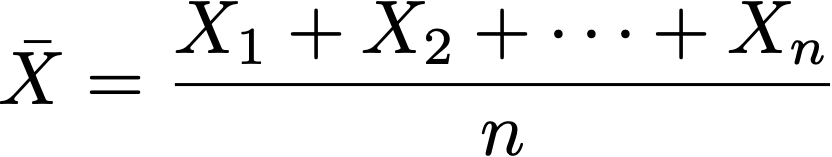 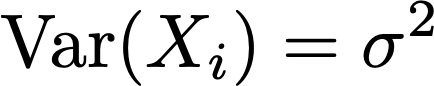 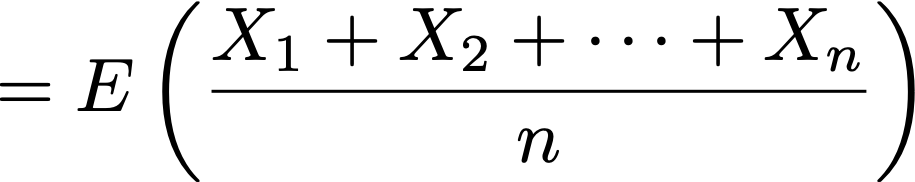 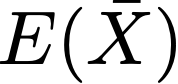 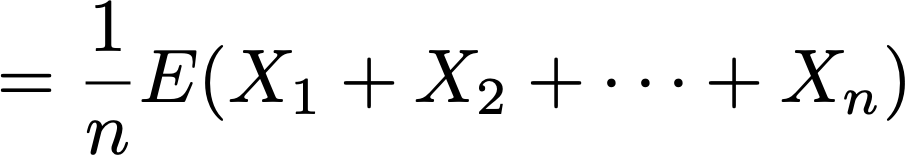 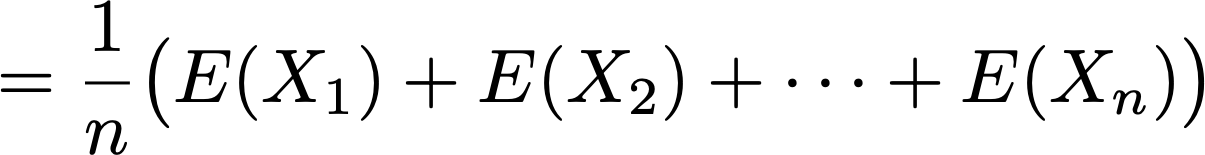 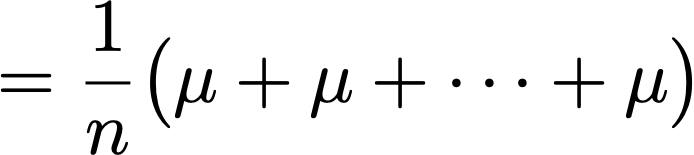 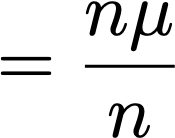 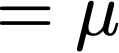 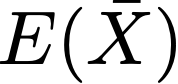 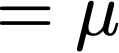 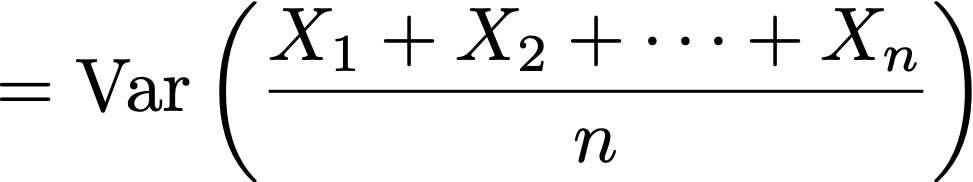 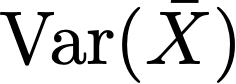 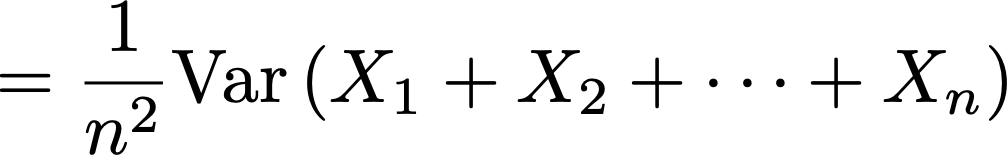 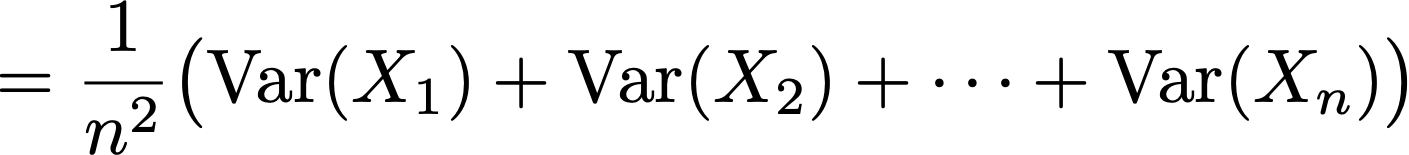 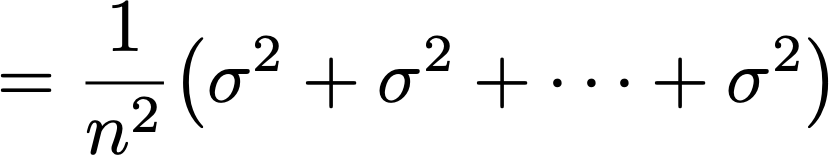 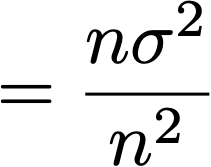 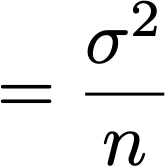 Ici on peut remarquer que plus la taille de l’échantillon est grande plus la variance de       diminue
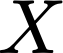 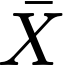 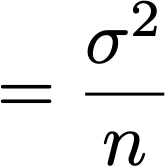 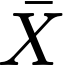 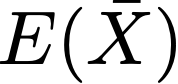 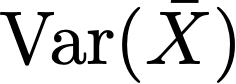 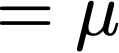 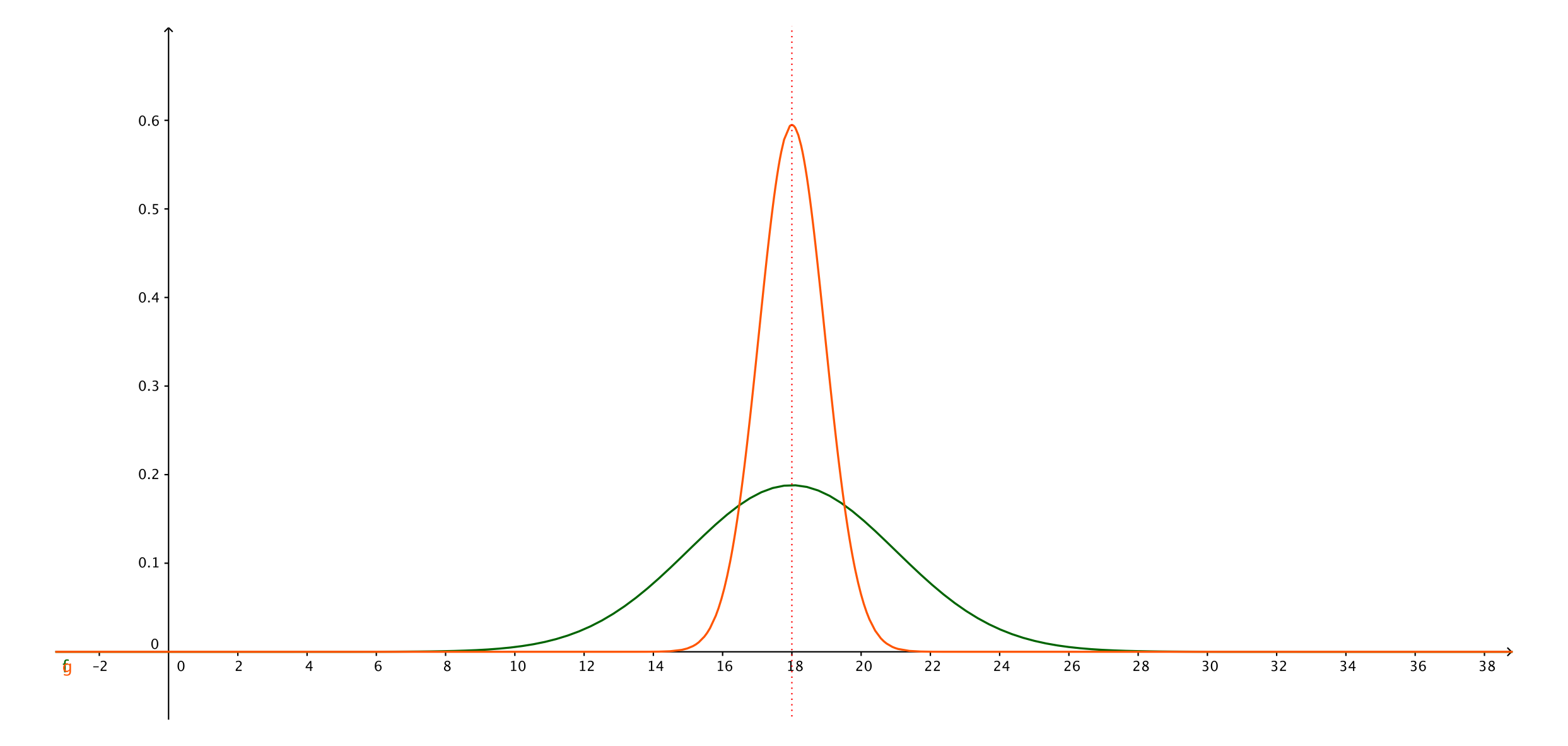 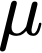 alors quand
Soit                                des variables aléatoires indépendantes ayant toutes la même distribution de probabilité.
et donc on ne connait pas non plus la distribution de la variable aléatoire
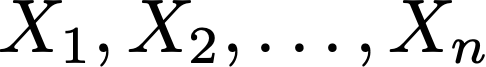 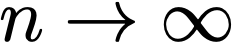 À priori, on ne connait pas la distribution de la variable statistique
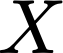 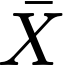 Théorème:
(Théorème central limite)
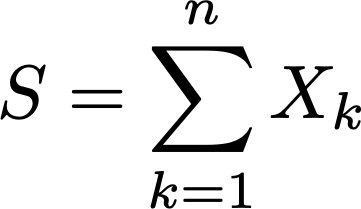 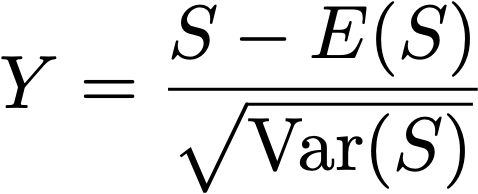 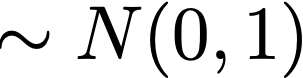 et ce peut importe la distribution de
a comme moyenne     et variance
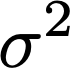 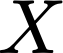 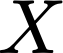 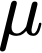 À l’aide du théorème central limite, on peut déduire que si
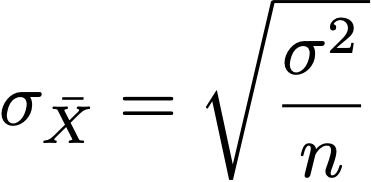 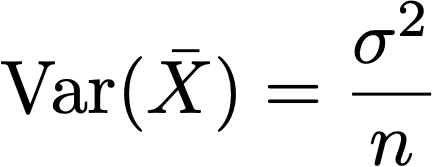 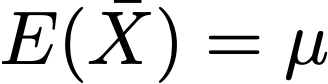 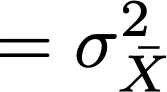 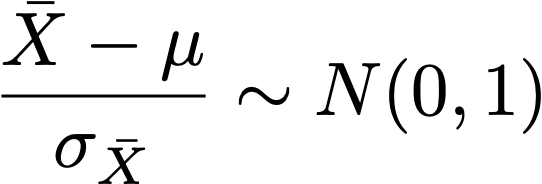 Faites les exercices suivants
#4.1 à 4.3
Soit     la moyenne de     et       la variance de
: la valeur de la variable statistique.
Ici puisque les variables aléatoires       suivent des lois hypergéométriques
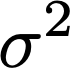 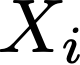 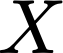 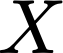 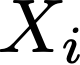 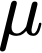 Échantillon sans remise
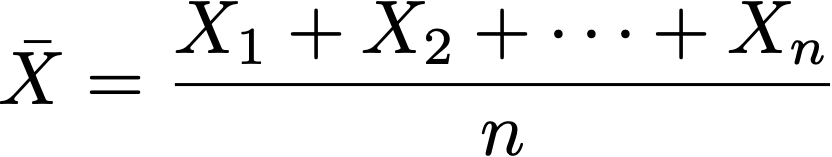 on aura plutôt
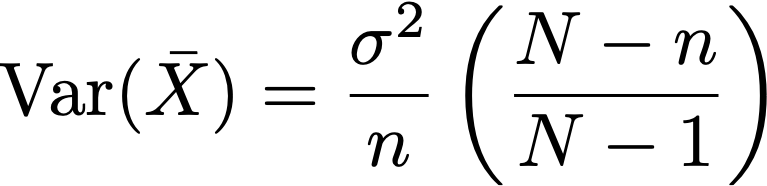 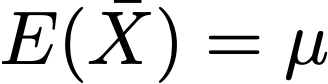 Échantillon sans remise
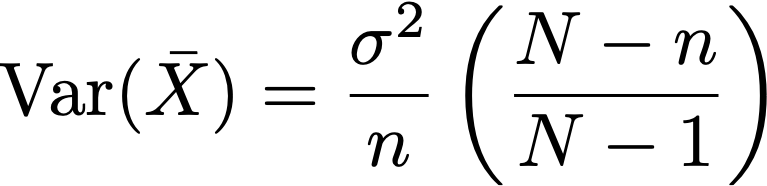 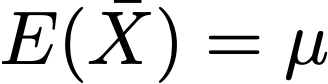 On a donc un facteur de correction pour tenir en compte le fait que l’échantillon est fait sans remise
Or, très souvent, la taille de l’échantillon est très petite en comparaison à la taille de la population.
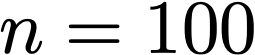 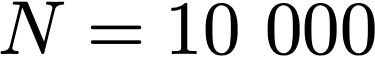 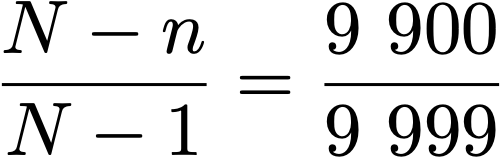 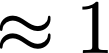 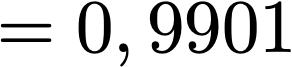 La distribution d’échantillonnage suit donc une loi normale
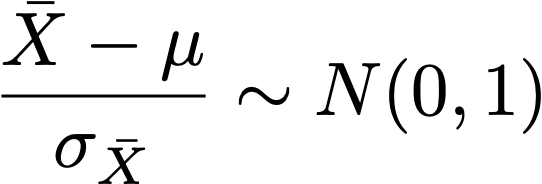 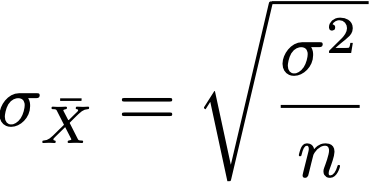 Si l’échantillon est avec remise
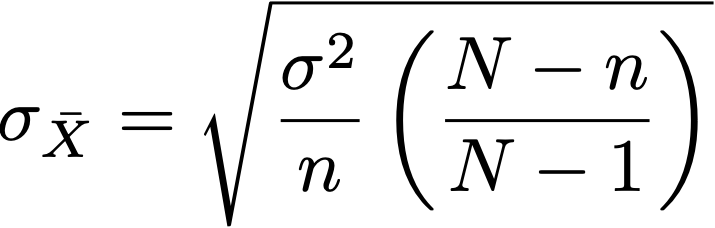 Si l’échantillon est sans remise
Faites les exercices suivants
#4.4
Aujourd’hui, nous avons vu
La distribution d’échantillonnage suit donc une loi normale
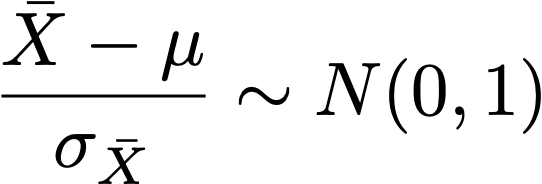 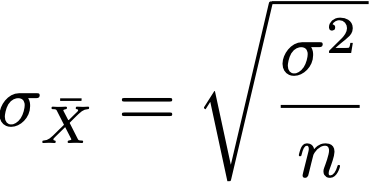 Si l’échantillon est avec remise
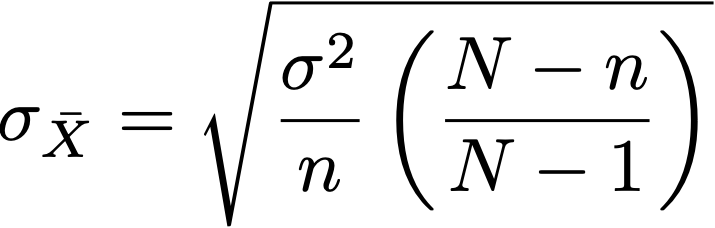 Si l’échantillon est sans remise
Devoir:
4.1 à 4.4